«Η παρωδία στα έργα της παιδικής λογοτεχνίας»
Ορισμός
Χιούμορ (αγγλ. humor ή humour) είναι, στη βασική του έννοια, μία ιδιαίτερη μορφή ανθρώπινης επικοινωνίας, που ως στόχο έχει να προκαλέσει το γέλιο.

Μέχρι σήμερα δεν υπήρξε καμία περιεκτική θεωρία σχετικά με το χιούμορ. Η μεγάλη ποικιλία των μορφών γέλιου, των στόχων του, των διαδικασιών και των αιτίων του διαδραματίζει, πιθανώς, κάποιο ρόλο. Είναι, όμως, επιστημονικά βεβαιωμένο ότι το γέλιο είναι συνδεδεμένο ως φαινόμενο πολιτισμού με πλειάδα κοινωνικών και ιστορικών ομάδων.
Είδη χιούμορ
Χιούμορ
Η παρωδία
Η λέξη παρωδία χαρακτηρίζει κάθε ανθρώπινη ενέργεια που έχει σαν σκοπό της να μειώσει ή διακωμωδήσει μια άλλη ενέργεια που δεν έγινε όπως έπρεπε. 

Στην καθομιλουμένη συχνά αναφέρονται οι εκφράσεις: "παρωδία δίκης", "παρωδία αγώνα", "παρωδία εκλογών" που σημαίνει ότι δεν τηρήθηκαν οι κανόνες διεξαγωγής τους με αποτέλεσμα τη γελιοποίηση ακόμα και απαξίωση της όλης διαδικασίας. Υπάρχουν επίσης οι εκφράσεις: "παρωδία έργου" που αναφέρεται για τα λογοτεχνικά έργα ή θεάματα.
Τα κίνητρα της παρωδίας
Περιφρόνηση → περιπαικτική μίμηση → διακωμώδηση 

Θαυμασμός → μίμηση→ αναμέτρηση/βελτίωση
Παρωδία   ≠  Σάτιρα
Η πρώτη βασική διάκριση έγκειται στο γεγονός ότι η σάτιρα αναφέρεται σε πρόσωπα, πράγματα ή θέματα και η παρωδία σε λέξεις. Πολλοί θεωρητικοί χρησιμοποιούν τον όρο παρωδία σαν να ήταν μια μορφή σάτιρας.
Η σάτιρα χρησιμοποιεί μορφές παρωδίας για να πετύχει το σκοπό της όταν χρειάζεται ως μέσο της τη διαφοροποίηση του κειμένου.
Τέλος, η σάτιρα δεν περιορίζεται στη μίμηση, ανατροπή ή παράθεση άλλων λογοτεχνικών κειμένων.
Ιωάννης Ψυχάρης
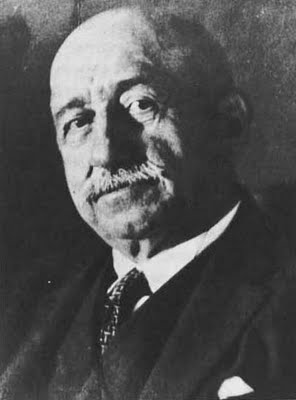 Ο Γιάννης Ψυχάρης (Οδυσσός, 15 Μαίου 1854 – 29 Σεπτεμβρίου 1929) ήταν Έλληνας φιλόλογος και λογοτέχνης, συγγραφέας, καθηγητής της Ελληνικής γλώσσας στο Παρίσι, γνωστός για τον ρόλο του στο κίνημα του δημοτικισμού και τον αγώνα του για την καθιέρωση της δημοτικής σε επίσημη γλώσσα του ελληνικού κράτους.
Σπούδασε φιλοσοφία, φιλολογία και γλωσσολογία στο πανεπιστήμιο της Σορβόνης και στη Γερμανία γερμανική φιλολογία, καθώς και μεσαιωνική και νεοελληνική φιλολογία. 
Καθηγητής της έδρας της νεοελληνικής γλώσσας στη Σχολή Ανωτέρων Σπουδών στο Παρίσι.
 Το 1904 διαδέχθηκε τον καθηγητή του Εμίλ Λεγκράν στην Διεύθυνση της Σχολής Ανατολικών Γλωσσών.
Σημαντικότατο έργο του το πεζογράφημα Το ταξίδι μου, γραμμένο με ιδιαίτερη προσοχή με τους μέχρι τότε αδημοσίευτους κανόνες της δημοτικής γλώσσας, το οποίο έλαβε ευρύτατη δημοσιότητα, αλλά και αρνητική κριτική από τους υποστηρικτές της καθαρεύουσας.
«Ο μάγος» – Ιωάννης Ψυχάρης
Πλοκή :
Λόγος γίνεται για μια μικρή χώρα που οι κάτοικοι της οι Μικροπολίτες  ( « ίσαμε ένα δάχτυλο») ζουν μονάχοιμε τις διάφορες δουλειές τους κι  ενώ  γράφουν βιβλία και επαινούν ο ένας τον άλλον δεν έχουν ούτε ιστορία ουτε μυθιστορία ουτε κρίση ούτε επιστήμη ουτε τέχνη. Μιλούσαν δε μια πολύ περίεργη γλώσσα («συνήθιζαν  κάτι λέξεις που τις είχαν πρώτα οι πατέρες τους οι γιγάντοι.»). Οι Μικροπολιτές ζούσαν μακριά από τους άλλους ανθρώπους και σπάνια δεχόνταν ξένους στη χώρα. Ώσπου κάποια μέρα ήρθε στη χώρα ένας Μάγος που «ήταν πολυ καλός άνθρωπος και του άρεσε να σπουδάζει και να μαθαίνει. Παρακολουθούσε τους Μικροπολίτες , τους μίκραινε, τους αφάνιζε , τους μεγάλωνε  μέχρι που η Μικρόπολη έγινε Μεγαλόπολη γιατί οι χωρικοί που ήρθανε  στη Μεγαλόπολη «λαλούσανε τη γλώσσα που λαλούνε στους κάμπους και τα βουνά».
Ήρωες :
Μικροπολίτες
Μάγος
Μεγαλοπολίτες
«Ο μάγος» – Ιωάννης Ψυχάρης
Πρόθεση συγγραφέα : να σχολιάσει πρόσωπα και πράγματα στην Ελλάδα της εποχής του, μερικά χρόνια από την πτώχευση του ελλ. κράτους, επί Τρικούπη, οπόταν και το γλωσσικό ζήτημα είχε αρχίσει να παίρνει δραματικές διαστάσεις.
Πολιτική και κοινωνική αλληγορία ( μικροί – μεγάλοι «…της πόλης» , συμβολική τάξη και ηθικό μέγεθος )
Σάτιρα (λιλιπούτια εξωτική και ουτοπική χώρα/ άνθρωποι- νοοτροπία)

Ο συγγραφέας μέσα από την παρωδία αυτή καταδικάζει την ηθική μικρότητα της νεοελληνικής ζωής  που δυναστεύεται απ’ τους δασκάλους («Οι μικροπολίτες είναι δικοί μας, ας είναι και δάσκαλοι»).
Γεώργιος Δροσίνης
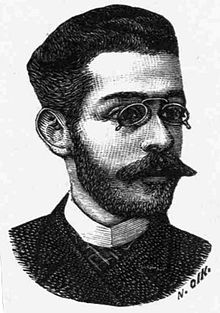 Ο Γεώργιος Δροσίνης (9 Δεκεμβρίου 1859 - 3 Ιανουαρίου 1951, 92 ετών) ήταν Έλληνας ποιητής, πεζογράφος και δημοσιογράφος.
Χάρη στη φιλομάθειά του, αλλά και στις οικονομικές δυνατότητες που είχαν οι γονείς του, σπούδασε νομικά και φιλολογία στο Πανεπιστήμιο της Αθήνας και στη συνέχεια Ιστορίας της Τέχνης στη Λειψία, στη Δρέσδη και στο Βερολίνο.
1889 - 1897 : Διευθυντής του περιοδικού Εστία
Την ίδια περίοδο ίδρυσε και διηύθυνε τα περιοδικά Εθνική Αγωγή και Μελέτη, καθώς και το ετήσιο Ημερολόγιον της Μεγάλης Ελλάδος.
1899 μαζί με τον Δημήτριο Βικέλα ίδρυσαν το Σύλλογο προς διάδοσιν ωφελίμων βιβλίων, που εξέδωσε λογοτεχνικά έργα, λαογραφικές και άλλες μελέτες
1901:ίδρυσε τις σχολικές βιβλιοθήκες 
1908 : ίδρυσε το εκπαιδευτικό μουσείο
1914 – 1923: διετέλεσε τμηματάρχης Δημοτικής Εκπαίδευσης του Υπουργείου Παιδείας
1924: υπό τη διεύθυνσή του, οργανώθηκε το Μουσείο Κοσμητικών Τεχνών
Ποιητής της νέας αθηναϊκής σχολής  χρησιμοποίησε τη δημοτική γλώσσα από τις πρώτες του δημιουργίες και άντλησε στοιχεία από τα δημοτικά τραγούδια και τη λαϊκή παράδοση.
«Η γλόσα του παπαγάλου» – Γεώργιος Δροσίνης
Πλοκή:
Κεντρικός ήρωας του παραμυθιού είναι ο παπαγάλος ο οποίος έχει μάθει να μιλά την γλώσσα των ανθρώπων και αρνείται να μιλήσει την γλώσσα των πουλιών. Έτσι, όταν χάνεται στο δάσος και χρειάζεται τη βοήθεια των υπόλοιπων πουλιών για να γυρίσει σπίτι, η απόφαση του να απαρνηθεί τη γλώσσα των πουλιών αποβαίνει μοιραία. Κανένα πουλί δεν τον καταλαβαίνει και όλα μαζί τον χλευάζουν μέχρι που παίρνει την απόφαση να μιλήσει τη γλώσσα των πουλιών και εκείνα συνέχισαν να τον περιπαίζουν και κανένα δεν του έδειχνε τον δρόμο ώσπου το τρυγόνι τον λυπήθηκε. Εκείνος γύρισε στο σπίτι, μελαγχόλησε, δεν έτρωγε, βουβάθηκε και πέθανε.

Ήρωες:
Παπαγάλος
Σπουργίτι
Κοτσύφι
Κίσσα
Τρυγόνι
«Η γλόσα του παπαγάλου» – Γεώργιος Δροσίνης
«Η γλόσα του παπαγάλου» αποτελεί μια πολιτική και κοινωνική αλληγορία στο πεδίο της γλωσσικής πολιτικής (ακατανοησία της καθαρεύουσας από τον ελληνικό λαό).

Η συμπεριφορά του ανθρωπόμορφου ήρωα ( παπαγάλος) αντανακλά γλωσσικά συμπτώματα της ελληνικής κοινωνίας εκείνης της εποχής.

Η γλώσσα των πουλιών συμβολίζει τη δημοτική γλώσσα του λαού την οποία χρησιμοποιεί ο παπαγάλος για να λύσει το πρόβλημά του.
Εμμανουήλ Ροΐδης
Ο Εμμανουήλ Ροΐδης (Σύρος, 28 Ιουλίου 1836 – 7 Ιανουαρίου 1904) ήταν σημαντικός Έλληνας λογοτέχνης και δοκιμιογράφος.

 Θεωρείται ένας από τους πιο πνευματώδεις συγγραφείς που παρουσιάστηκαν στα ελληνικά γράμματα, ενώ το έργο του καλύπτει πολλά διαφορετικά είδη, όπως το μυθιστόρημα, το διήγημα, τις κριτικές μελέτες, κείμενα πολιτικού περιεχομένου, μεταφράσεις και χρονογραφήματα.
«Η μηλιά» – Εμμανουήλ Ροΐδης
Πλοκή:
Ένα ηλικιωμένο ζευγάρι βρίσκει ένα πρωί, κάτω από ένα μηλόδεντρο, μέσα στο δάσος ένα κοριτσάκι, σκεπασμένο με άνθη λευκά, που είχε ρίξει απάνω του ο άνεμος τη νύχτα. Αμέσως το υιοθετούν και το φωνάζουν "Μηλιά". Το κορίτσι έχει μεγάλη καρδιά, αγαπάει πολύ τους γονείς του και προστατεύει με κάθε τρόπο τα ζώα και τα πουλιά του δάσους . Εκείνα με τη σειρά τους το ανταμείβουν και τη βοηθούν με τη σειρά τους να κερδίσει στον διαγωνισμό του παλατιού για να κάνουν ευτυχισμένο τον αγέλαστο και κουρασμένο βασιλιά . Στον διαγωνισμό παίρνουν μέρος ένας ταχυδακτυλουργός, ένας φιλόσοφος κι ένας επιστήμονας οι οποίοι εξοργίζουν τον βασιλιά και τους απειλεί ότι θα τους σκοτώσει. Η διαγωνιζόμενη Μηλιά προσκαλεί τα πουλιά να δώσουν μια συναυλία και να χορέψουν. Ο βασιλιάς κατενθουσιασμένος αρραβωνιάζεται την όμορφη Μηλιά.

Ήρωες:
Μηλιά
Κυνηγός
Πουλιά και ζώα
Βασιλιάς
Γονείς Μηλιάς
Ταχυδακτυλουργός
Φιλόσοφος
Επιστήμονας
«Η μηλιά» – Εμμανουήλ Ροΐδης
Δημοσιεύτηκε πρώτη φορά το 1895 και είναι το μοναδικό έργο του συγγραφέα που έγραψε στη δημοτική.

Λαϊκό παραμύθι.

Είναι εμφανής σε όλα του τα έργα η κριτική του διάθεση εναντίον της κοινωνικής και πολιτικής πραγματικότητας. Χαρακτηριστικό είναι ότι πολλά έχουν ήρωες ζώα: η σύγκριση των ζώων με τον άνθρωπο είναι αρνητική εις βάρος του δευτέρου.

Ο Ροΐδης θεωρείται ότι είναι ο πρώτος που καθιέρωσε προσωπικό ύφος στη νεοελληνική λογοτεχνία. Το βασικό χαρακτηριστικό του είναι το χιούμορ και η ειρωνεία, που επιτυγχάνεται κυρίως με την απροσδόκητη σύναψη αταίριαστων λέξεων και εννοιών.

Υποστηρικτής της δημοτικής.
Ευγένιος Τριβιζάς
Ο Ευγένιος Τριβιζάς (1946) είναι Έλληνας εγκληματολόγος και συγγραφέας.

Γεννήθηκε στην Αθήνα το 1946. Σπούδασε νομικά και οικονομικά και είναι καθηγητής εγκληματολογίας στην Αγγλία. Διδάσκει στο Πανεπιστήμιο του Ρέντινγκ (Reading), όπου διατελεί ομότιμος καθηγητής και σε άλλα πανεπιστήμια. Είναι γνωστός ως συγγραφέας βιβλίων για παιδιά από τεσσάρων χρονών και άνω. Όλα του τα έργα τα χαρακτηρίζει πρωτοτυπία και μεγάλη φαντασία.

Έχει γράψει περίπου 150 βιβλία μεταξύ των οποίων μυθιστορήματα, παραμύθια, θεατρικά έργα, αλφαβητάρια, διηγήματα, κόμικς, εκπαιδευτικά βιβλία, ενώ έχει συνεργαστεί και με παιδικά περιοδικά. Από τα πιο γνωστά του έργα είναι η Φρουτοπία και το "Νησί των πυροτεχνημάτων".
«Τελευταία μαύρη γάτα» - Ευγένιος Τριβιζάς, 2001
Πλοκή:
Σε ένα μακρινό νησί τα μέλη μιας μυστικής αδελφότητας προληπτικών πιστεύουν ότι οι μαύρες γάτες φέρνουν γρουσουζιά και αποφασίζουν να τις εξολοθρεύσουν με δηλητήρια, παγίδες και χίλιους δύο απάνθρωπους τρόπους. Σε λίγο έχουν σχεδόν επιτύχει τον σκοπό τους. Μόνο μια μαύρη γάτα έχει απομείνει ζωντανή. Τα μέλη της αδελφότητας είναι αποφασισμένα να τη βρουν και να την εξοντώσουν. Αλλά και η γάτα είναι αποφασισμένη να επιζήσει. Αυτή είναι η ιστορία ενός ανελέητου διωγμού, ενός απελπισμένου έρωτα, μιας πικρής προδοσίας – αυτή είναι η ιστορία της τελευταίας μαύρης γάτας.
Ήρωας: 
Ο Πρωταγωνιστής 
ο Κοψονούρης
 η Εβέλινα
 η Γκρατσιέλα
ο Ράσμινος
ο Μουτζούρης
 ο Τσαμπατσίκος
 ο Χουρχουδερός
ο Τρύφβν ο Τρυποκάρυδος
ο Φεντερτίκος Φιριντσέ
 ο Ερνέστος και ο Ερνούδος
ο Αρμάνδος
  ο Γουλιέλμος Δελαγόπας
 ο κοντός με την τραγιάσκα
«Τελευταία μαύρη γάτα» - Ευγένιος Τριβιζάς, 2001
Καθρεπτίζει διαφοροποιημένο τον κόσμο των ενηλίκων, προγενέστερα και σύγχρονα γεγονότα που σημάδεψαν την  εποχή του Τριβιζά , γεγονότα πολιτικά και πολιτισμικά τα παντρεύει με τις δικές του εμπειρίες. 

Ήρωες ως ρήτορες  μεταμορφωμένοι σε γάτες , λαοπλάνοι πολιτικοί, αυταρχικός ηγέτης, κακομαθημένο πλουσιοκόριτσο (Εβελίνα), ο λεβέντης λαϊκός νέος (αφηγητής), ο γόης ερωτικός αντίζηλος ( Ρασμίνος).

Καυστική σάτιρα της αστικής κοινωνίας και της κουλτούρας  δηλαδή το πόσο αδυσώπητη και απάνθρωπη μπορεί να γίνει αυτή η κοινωνία απέναντι στα μέλη της, να στοχοποιήσει, να αποξενώσει, να ενοχοποιήσει.

παρωδία βασίζεται στο παιχνίδι μνήμης και έκπληξης, αναγνωρίσιμων στοιχείων και εντυπωσιακής ευρηματικότητας ( γενικότερη λογοτεχνική δημιουργία του Tριβιζά).
Στο έργο υπάρχουν 3 είδη παρωδίες:
Μινιμαλιστική ή παρωδία των ήχων και των λέξεων:
 Ακουστικό παιχνιδιάρισμα πρωτόγνωρων λέξεων που δημιουργούνται από τον συγγραφέα σε σχέση με τον κόσμο των γάτων «γατάθλιψη», « γατεργάρης», «γαταζητούνται οι μαύρες γάτες» κτλ
παρωδιακό παιχνίδι ανάμεσα στο ζωικο και ανθρώπινο στοιχείο ( όπως και ο ΑΙΣΩΠΟΣ).

Εκ μεταφοράς παρωδία: 
αλληγορία, πραγματικότητα και μεταμφιεσμένη ιστορικότητα 
Χιούμορ, γλωσσικά παιχνίδια, ειρωνεία σχεδόν σε κάθε γραμμή του κειμένου, το καθαρτήριο τέλος μας βοηθά να εντοπίσουμε την μεταμφιεσμένη ιστορικότητα, λιγότερο φανταστική η υπόθεση, περισσότερο βασίζεται σε πραγματικά γεγονότα.-> γατο- δίκη, αυτοκτονία του Μουτζούρη.

Διακειμενική ή υβρίδιο παρωδία:
Οι γάτοι μιλούν με ανθρώπινοι φωνή- γατοδιάλεκτος, ευθύς λόγος των ηρώων στην σκηνή της γατοσυνέλευσης ( όπως είναι η πολιτική ζωή των ανθρώπων).
παρωδία ως ξεχωριστό λογοτεχνικό είδος έχει χαρακτηρισθεί υβριδικό διότι προκύπτει από δυο διαφορετικά είδη γραφής( ιστορία με ζώα, ιστορική μαρτυρία, κοινωνική σάτιρα, μυθιστόρημα, φιλοσοφικό δοκίμιο).
«Μαγικά μαξιλάρια» - Ευγένιος Τριβιζάς, 1992
Πλοκή: 
Ο βασιλιάς Αρπατίλαος στύβει τους υπηκόους του σαν λεμονόκουπες, για να δουλεύουν όλο και περισσότερο και να γεμίζουν το στέμμα του πετράδια. Με μια σειρά από μέτρα, απαγορεύσεις και νόμους που προάγουν την εργασία και τα εργοστάσια, έχει μετατρέψει τη ζωή των πολιτών της Ουρανούπολης σε μια γκρίζα κόλαση. Όπως είναι φυσικό όλοι τον μισούν γι' αυτό, και στρώνουν στο δρόμο του μπανανόφλουδες για να πέφτει. Τότε και κείνος, συγκαλεί την Τρόικα των συμβούλων του, που καταλήγει σε ένα καταχθόνιο σχέδιο:  Να κατασκευάσουν για τους Ουρανουπολίτες μαγικά μαξιλάρια που θα τους στερήσουν τα όμορφά τους όνειρα και θα τους γεμίσουν με απαίσιους εφιάλτες! Τι θα συμβεί άραγε όταν το μοχθηρό του πλάνο μπει σε εφαρμογή; Υπάρχει σωτηρία από ένα μέλλον που διαγράφεται μαύρο; 
Ήρωες:
 Αρπατίλαος
  Μυρτώ 
Αντώνη 
Βουλίμιο Βλήμα 
Σαυρίλιο Βρισέλιε
«Μαγικά μαξιλάρια» - Ευγένιος Τριβιζάς, 1992
Αντικείμενα γίνονται φορείς δράσης στα έργα του, (όπως τα Μαγικά Μαξιλάρια του Αρπατίλαου  που μετατρέπουν τα όνειρα των πολιτών σε εφιάλτες),

Ο Τριβιζάς όμως δεν μένει μόνο σε αυτό αλλά ονοματίζει ήρωες και τόπους μέσα από συμφυρμούς λέξεων (Αρπατίλαος) επιβεβαιώνοντας πως είναι παράλληλα και ένας δεξιοτέχνης γλωσσοπλάστης (Μπαμπινιώτης, 2011).

 Ζωντανή, παιχνιδιάρικη γλώσσα γεμάτη χιούμορ.
«Τα τρία μικρά λυκάκια» – Ευγένιος Τριβιζάς
Πλοκή:
Όταν τα τρία μικρά λυκάκια χτίζουν ένα σπίτι από τούβλα, ο Ρούνι Ρούνι, το ύπουλο κακό γουρούνι, το γκρεμίζει με το σφυρί του.Όταν χτίζουν ένα σπίτι από τσιμέντο, το γκρεμίζει με το κομπρεσέρ του!Τι πρέπει να κάνουν τα τρία μικρά λυκάκια για να γλιτώσουν;Ένα κλασικό πλέον παραμύθι για τη συμφιλίωση, την κατανόηση και την ειρήνη που έγινε παγκόσμιο μπεστ-σέλερ. 

Ήρωες:
μαύρο, άσπρο, γκρίζο λυκάκι
 ζιπ ζιπ Ζορό το καγκουρό
μάστορας ο κάστορας
 ποπο λιμπόπο ο ρινόκερος
 Φίνγκο Μίνγκο το φλαμίνγκο
μητέρα λύκαινα
«Τα τρία μικρά λυκάκια» – Ευγένιος Τριβιζάς
Η πλήρης αντιστροφή ρόλων και προτύπων επιχειρείται µε πολλή επιτυχία στο παραµύθι Τα τρία µικρά λυκάκια. Η αντιστροφή στοχεύει ρηξικέλευθα στην ανανέωση του περιεχοµένου του παραµυθικού είδους (αντιστροφή καλού – κακού ).

Ο τρόπος αυτός λογοτεχνικότητας είναι συνδυασµένος, άλλοτε µε το χιούµορ και τη σάτιρα και άλλοτε µε το χιούµορ και τη λεκτική φαντασία σε όλα σχεδόν τα έργα του.
Μιγκέλ ντε Θερβάντες Σααβέδρα (Don Miguel de Cervantes y Saavedra)
(29 Σεπτεμβρίου 1547 – 22 Απριλίου 1616) ήταν Ισπανός λογοτέχνης, ποιητής και θεατρικός συγγραφέας. 

Το έργο του ανήκει χρονικά στη «χρυσή εποχή» (περ. 1492-1648) της Ισπανίας, κατά την οποία παρατηρήθηκε μία εξαιρετική άνθιση στις τέχνες, ενώ ο ίδιος αποτελεί έναν από τους μείζονες λογοτέχνες παγκοσμίως. 

Το διασημότερο μυθιστόρημά του, ο Δον Κιχώτης, συγκαταλέγεται στα κλασικά έργα της παγκόσμιας λογοτεχνίας, μεταφρασμένο σε περισσότερες από εξήντα γλώσσες και έχοντας υποβληθεί σε συστηματική ανάλυση και κριτικό σχολιασμό από το 18ο αιώνα.
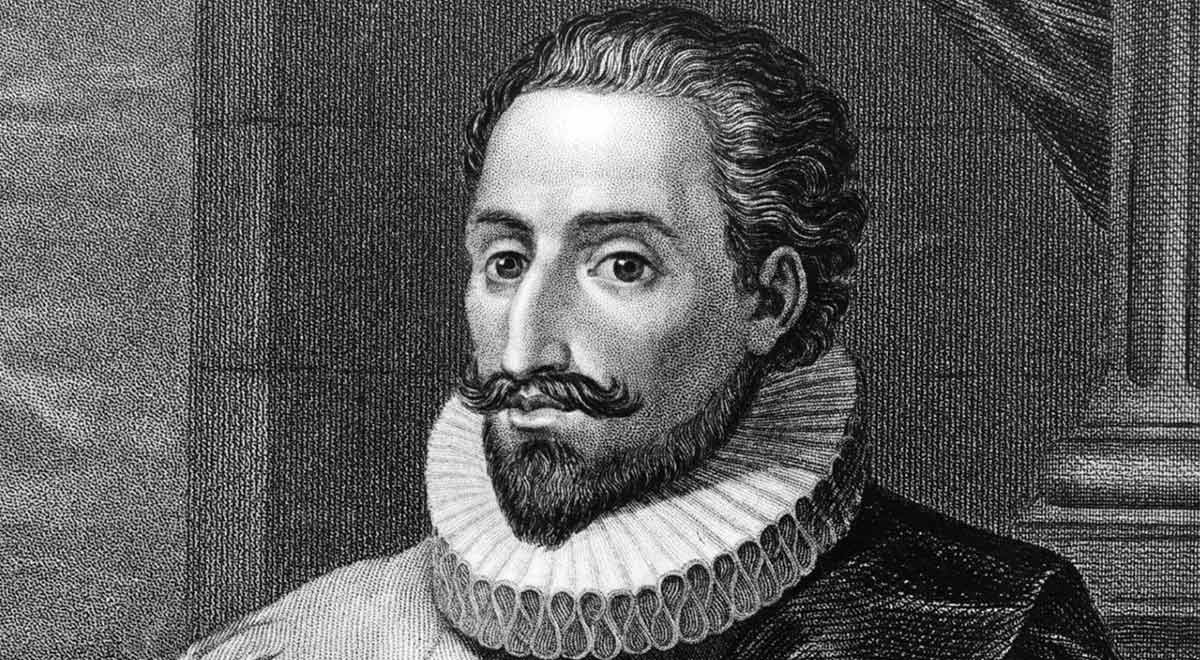 «Δον Κιχώτης» - Μιγκέλ ντε Θερβάντες, 1605
Πλοκή:
Η ιστορία  εκτυλίσσεται στην Ισπανία. Ένας ευγενής ζει εκεί με την ανιψιά του και τους υπηρέτες του διαβάζοντας πολλά βιβλία. το βιβλίο του Μιγκέλ ντε θερβάντες του κάνει εντύπωση και χωρίς δεύτερη σκέψη πείθει τον εαυτό του ότι είναι ο Δον Κιχώτης. . Ο Δον Κιχώτης πιστεύοντας πως είναι ταγμένος για να πολεμήσει το κακό ξεκινά κάτω από τους ιερούς όρκους της Ιπποσύνης ένα ταξίδι του νου, ένα ταξίδι στις σκιές, ένα ταξίδι έξω από την πραγματικότητα. Συντροφοί του ο Σάντσο Πάντσα, ο πιστός του υπηρέτης, ο Ροσινάντης το άλογό του, η αγαπημένη του Δουλτσινέα αλλά και ένα πλήθος άλλων που βρίσκονται στο δρόμο του άθελά τους και παίρνουν τη μορφή που ο ίδιος τους δίνει. Εχθροί του οι Γίγαντες-Ανεμόμυλοι αλλά και όσοι προκαλούν την αδικία. 

Ήρωες:
Δόν Κιχώτης
Σάντσο Πάντσα
Ροσινάντης το άλογό 
Δουλτσινέα
περαστικοί
«Δον Κιχώτης» - Μιγκέλ ντε Θερβάντες
Το ζητούμενο στο παρόν κείμενο είναι να αντλεί ο αναγνώστης την ποιοτική απόλαυσή του από τη δεξαμενή της θερβαντινής ειρωνείας. Κάτι τέτοιο εμπλέκει στις διεργασίες πρόσληψης το ερμηνευτικό ερώτημα σχετικά με την ύπαρξη πολεμικής προθέσεως του Θερβάντες έναντι του ιπποτικού μύθου.

H παρωδία είναι το κύριο εργαλείο της κριτικής, αλλά και την αμβλύνει αισθητά: ο Θερβάντες, λ.χ., δεν πλησιάζει το ιπποτικό παραμύθι με την αγέλαστη επιθετικότητα της Ιεράς Εξέτασης αλλά με διάθεση ιλαρή και στοργική.